EASE – Phase II
Dean of Engineering Office,
Engineering Computing
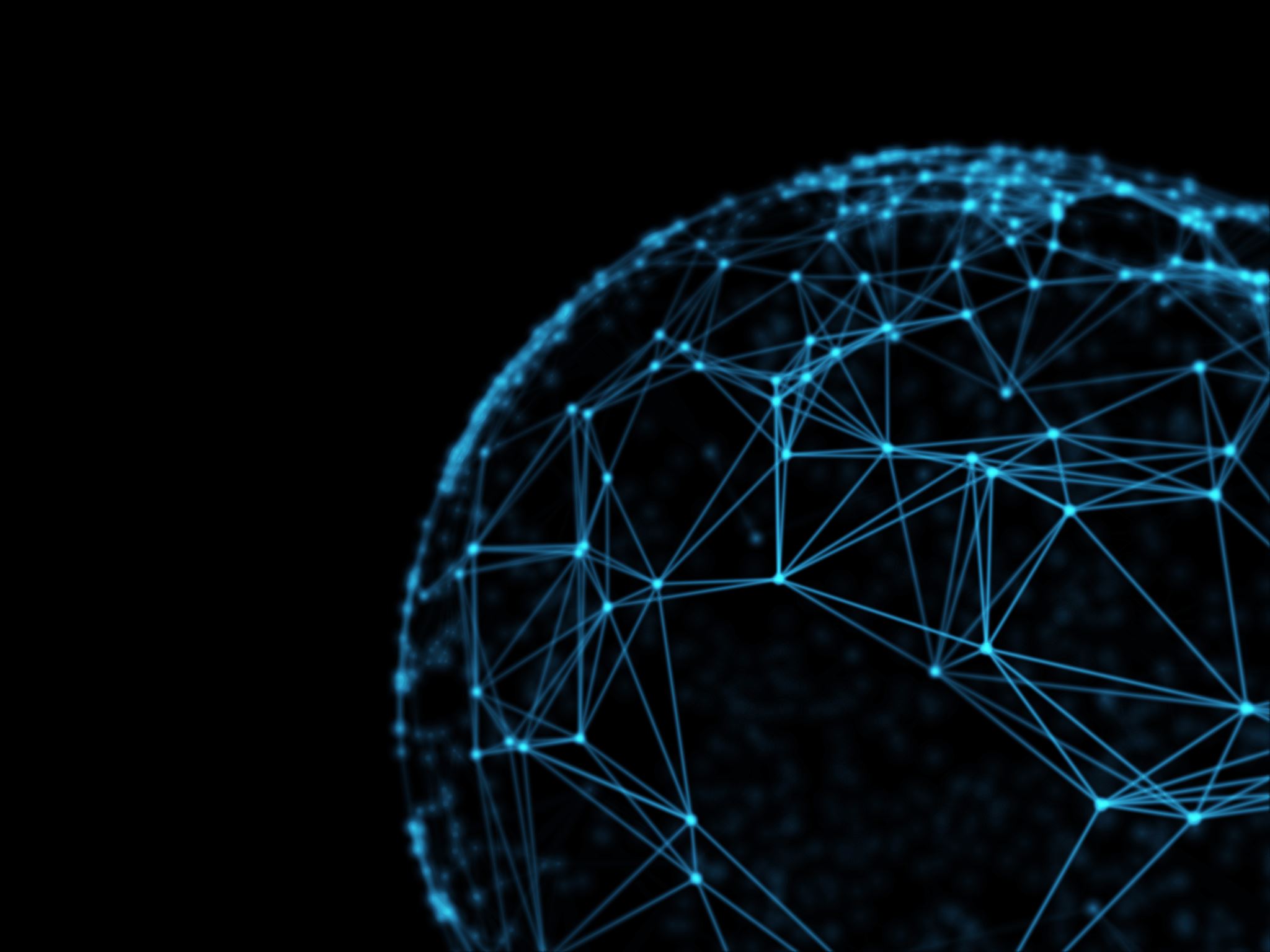 Logging into EASE
Prospective Applicants are listed with Progress in Hiring
Researcher Enters PreliminaRYDAta
Add Details, Like “Require PhD Completion First”
The system forwards the request to the departmental Admin
New Entry Shows Dept Admin Initial Review Required
DeparTmental Admin Checks Application
Departmental Admin Accepts or Rejects Request
CandiDate is Contacted If Decision Made to Proceed
Researcher Contacted by Email
Research Complete Intake Form
Researcher Adds Degree Proof and CV
Last Chance for Changes
Form is Updated, Includes CV, Degree
Dept Checklist
Dept Admin Forwards to Next Person
Research Coordinator Check List
Research Coordinator Done, now PI
Email Sent to PI
PI Approves Form
Form is Now with Office of Research
Office of Reseach Signs Off
Faculty Services Manager Edits Auto-Prepared Letter
Dean and Others revieW Final Letter
After All Approvals, Contract EmailEd sent Candidate
Candidate Contacted for Contract Signature
Candidate Receives Contract, May Download.  Then Enters Name and  Location, And Signs Contract
Press Confirm to Confirm Contract
Contract is Successfully Signed
Candidate is Notified of Hire in Email
Faculty Services Manager, Dept Admin and Human Resources are Notified with Contract and Hiring Form